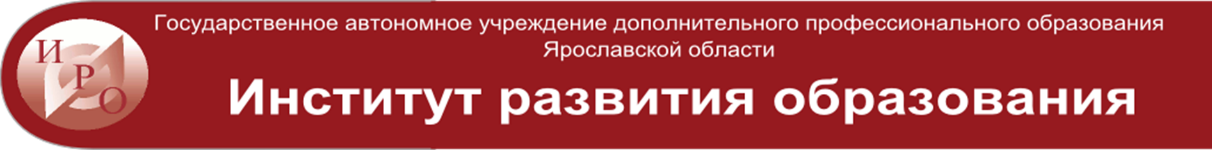 Урок в музее: из практики работы МИГ и образовательных организаций Ярославской области
29 мая 2020 года 


Страхова Наталья Вячеславовна
кин, доцент кгд ГАУ ДПО ЯО ИРО
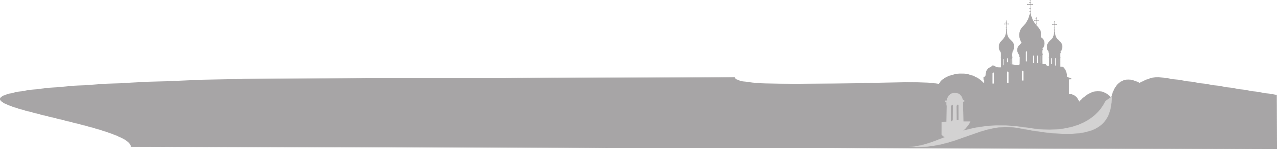 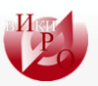 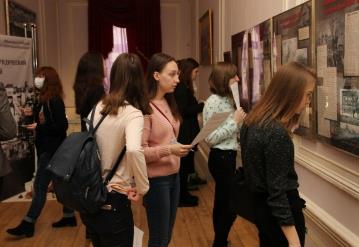 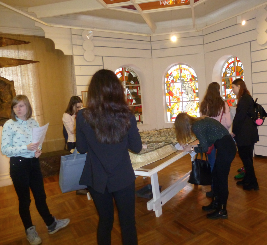 Исторические игры
Квест
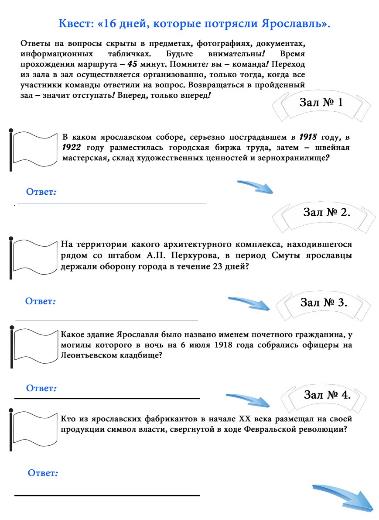 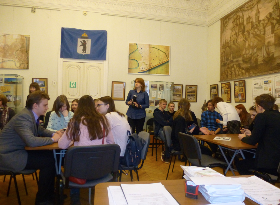 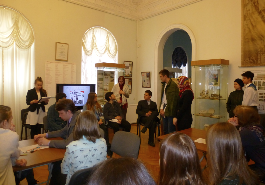 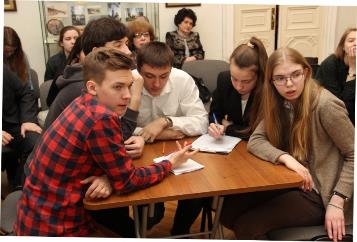 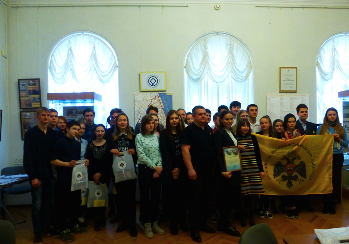 Хакатон «Всё для фронта! Всё для победы!»
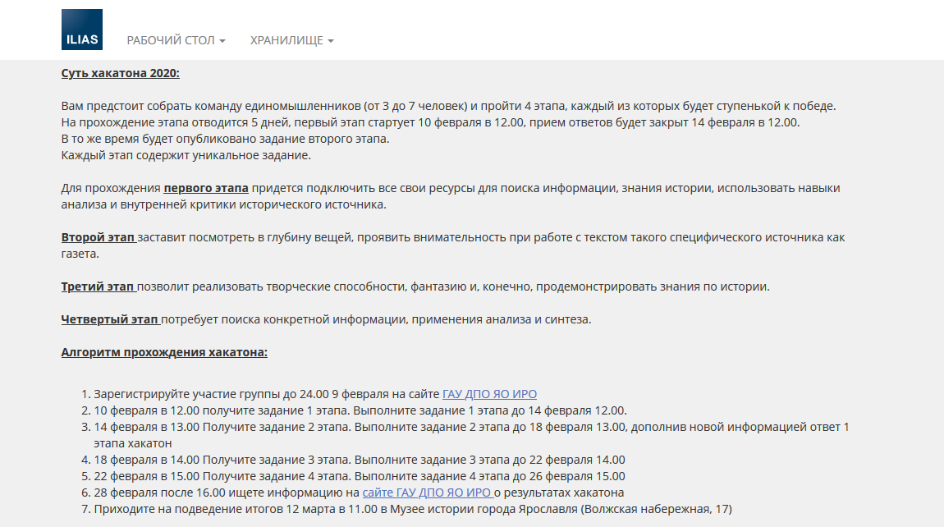 Хакатон «Всё для фронта! Всё для победы!»
ЗАДАНИЕ
 
Уважаемые участники! Вам в течение 5 дней следует: 
Ответить на вопрос: «Какой лозунг, объединявший народы нашего многонационального государства в годы Великой отечественной войны, характеризует процесс, отраженный в данном документе?» 
Найти как можно больше информации о процессе, который связан с этим документом
Раскрыть основные направления этого процесса
 
ТРЕБОВАНИЯ К ОФОРМЛЕНИЮ:
В текстовом документе, который вы нам присылаете, необходимо указать фамилию, имя, отчество участников группы, школу и название группы, ФИО учителя.
Требования к оформлению материалов: документ Microsoft Word, шрифт Times New Roman, кегль – 14, междустрочный интервал – 1,5 строки
1 этап хакатона 
«Все для фронта! Все для победы!»
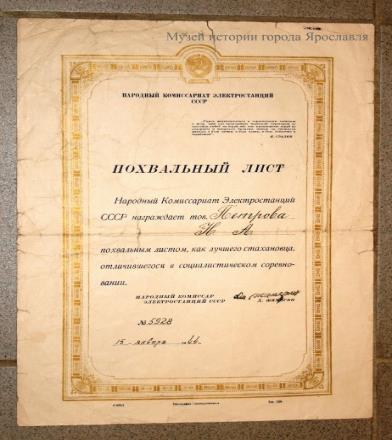 Хакатон «Всё для фронта! Всё для победы!»
2 этап хакатона 
«Все для фронта! Все для победы!»
ЗАДАНИЕ
 
Используя материалы из газеты «Северный рабочий», охарактеризуйте новые явления в промышленном производстве Ярославской области в годы войны. 
Дополните ими ответ, полученный на первом этапе
«На заводе [«Свободный труд» города Ярославля] огромный производственный подъем. Рабочие приходят на производство задолго до начала смены. Каждый стремится дать как можно больше продукции. Изо дня в день повышается выработка. На заводе за эти дни не было ни одного случая нарушения трудовой и технологической дисциплины. Продукция выпускается исключительно высокого качества».
Хакатон «Всё для фронта! Всё для победы!»
3 этап хакатона 
«Все для фронта! Все для победы!»
ЗАДАНИЕ
 
Перед Вами изображение предмета и статистической таблицы, которые использовались в профессиональной деятельности в годы Великой Отечественной войны.
Вам необходимо определить сферу этой деятельности и рассказать о положении дел в этой сфере в годы войны.
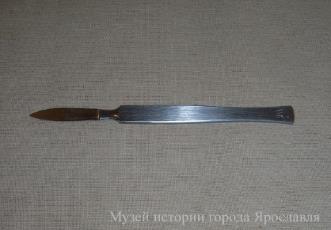 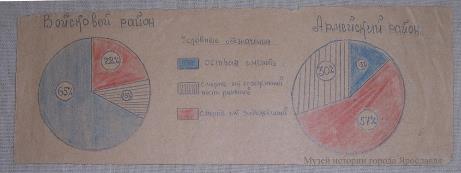 Хакатон «Всё для фронта! Всё для победы!»
4 этап хакатона 
«Все для фронта! Все для победы!»
ЗАДАНИЕ
 
Перед вами фотография участника Великой Отечественной войны. Назовите имя героя, расскажите о его деятельности в годы войны.
Составьте презентацию, иллюстрирующую деятельность героя и положение дел в той отрасли, в которой он трудился.
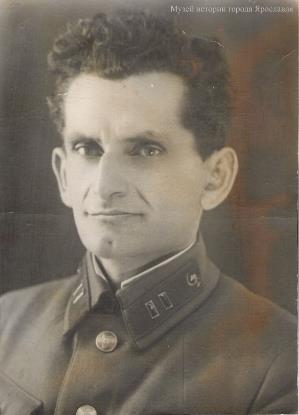 Урок в музее: «В тылу войны нелегким было детство»
Урок проводится на базе Музея города Ярославля с использованием экспозиции, посвященной деятельности школ Ярославской области, обучения и жизни школьников в годы Великой Отечественной войны. Урок состоит из трех взаимосвязанных этапов:
- мотивационного; - экскурсионного;- исследовательского. 
Работа обучающихся может быть организована как индивидуально, так и в группах. Группы можно формировать или в начале урока, или в начале исследовательского этапа.
Таблица 1. Лист оценивания